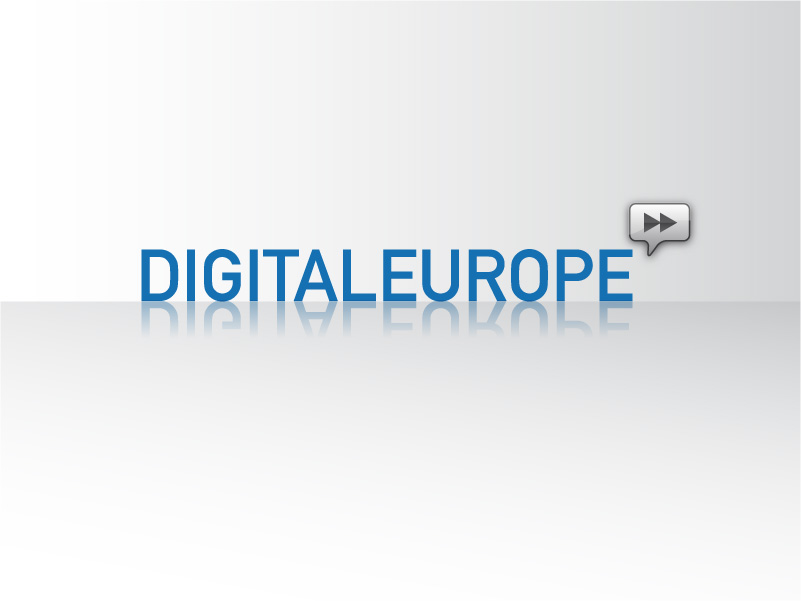 IEC TC 100 AGS Meeting
25 April 2011, Madrid

New Work Item Proposal
Text-to-Speech Functionality for Television - General requirements 

Ulrike Haltrich
Ulrike.Haltrich@eu.sony.com
Accessibility features of Digital TV
Programmes and TV sets with accessibility features allow anyone, regardless of their abilities, to enjoy TV with everyone else

Accessible navigation in TVs – on-screen menus, channel information and available services require "visual" interaction. They would need to be made to “speak” and as easy-to-understand as possible for people with sight, intellectual or reading disabilities, and for all
4/14/2011
Confidential
2
Text-to-Speech Functionality
Objective: Person operating the broadcast receiver using the speech interface should have access to similar information as with a graphical user interface 
Option on the Media Renderer to speak out textual information
Text-to-Speech functionality for a broadcast receiver with text-to-speech system
one device, i.e. a receiver with an integrated text-to-speech generator
or may be two devices, i.e. a receiver interfacing with an external text-to-speech device
Standard describes:
basic behaviour for a TV text-to-speech combination in a basic profile, but also provides for a main and enhanced profile
introduction into the basic problems of visually impaired and blind people
4/14/2011
Confidential
3
Text-to-Speech (TTS) Example
Text appearing, e.g. service information or menus, on the screen will be spoken out loud
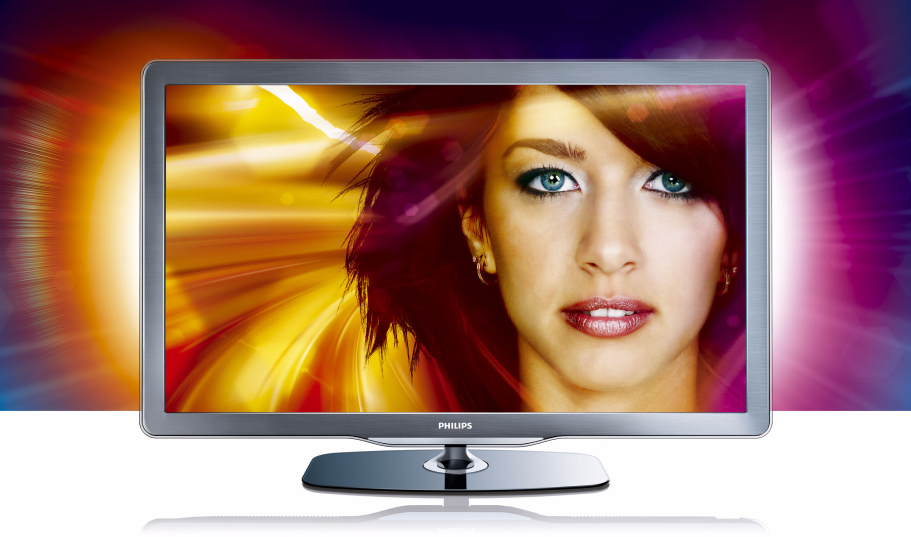 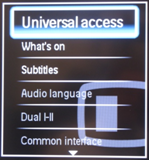 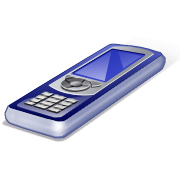 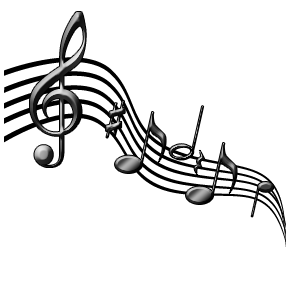 4/14/2011
Confidential
4
Cooperation Platform
Result of the cooperation platform established between Digital Europe, EDF (European Disability Forum),  RNIB (Royal National Institute of the Blind), ONCE (Organización Nacional de Ciegos Españoles)  and the Swedish Federation of Persons with Disabilities as well as the European Commission

Cooperation platform established in 2007
First result was the Digital TV Industry Self Commitment [SELFC] which is referenced in the standard
Second result is this text-to-speech standard (NWIP 1st Feb. 2011)

Main contributors to this standard were Panasonic, Philips, Sony and Microsoft, EDF, RNIB and ONCE
Confidential
5
Thank you.

Please contact for further details

Ulrike.Haltrich@eu.sony.com
Frank.Kamperman@philips.com
4/14/2011
Confidential
6